Число 4, цифра 4
Ягодко Л.И.
Сколько лапок у мангуста, 
Лепестков в цветке капусты, 
Пальцев на куриной ножке 
И на задней лапе кошки,
 Рук у Тани вместе с Петей 
И всего сторон на свете 
Да и океанов в мире, 
Знает циферка… (четыре)
То ли цифра, то ли вилка,То ли двух дорог развилка.В ученической тетрадиЗнаю точно - все ей рады.(Четыре)
Я сестру свою баюкал,Утешал я Ксюшу,Положил я к ней трех кукол,Зайчика из плюша.Сколько же всего игрушекУ моей сестренки Ксюши?
Покажи 4 предмета на магнитной доске
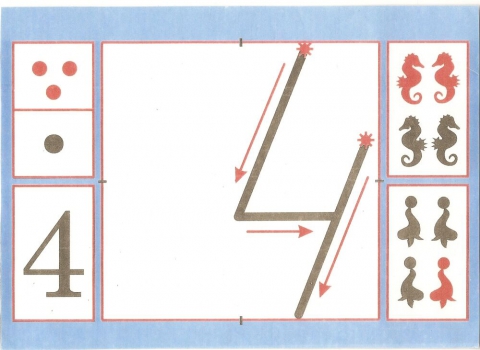